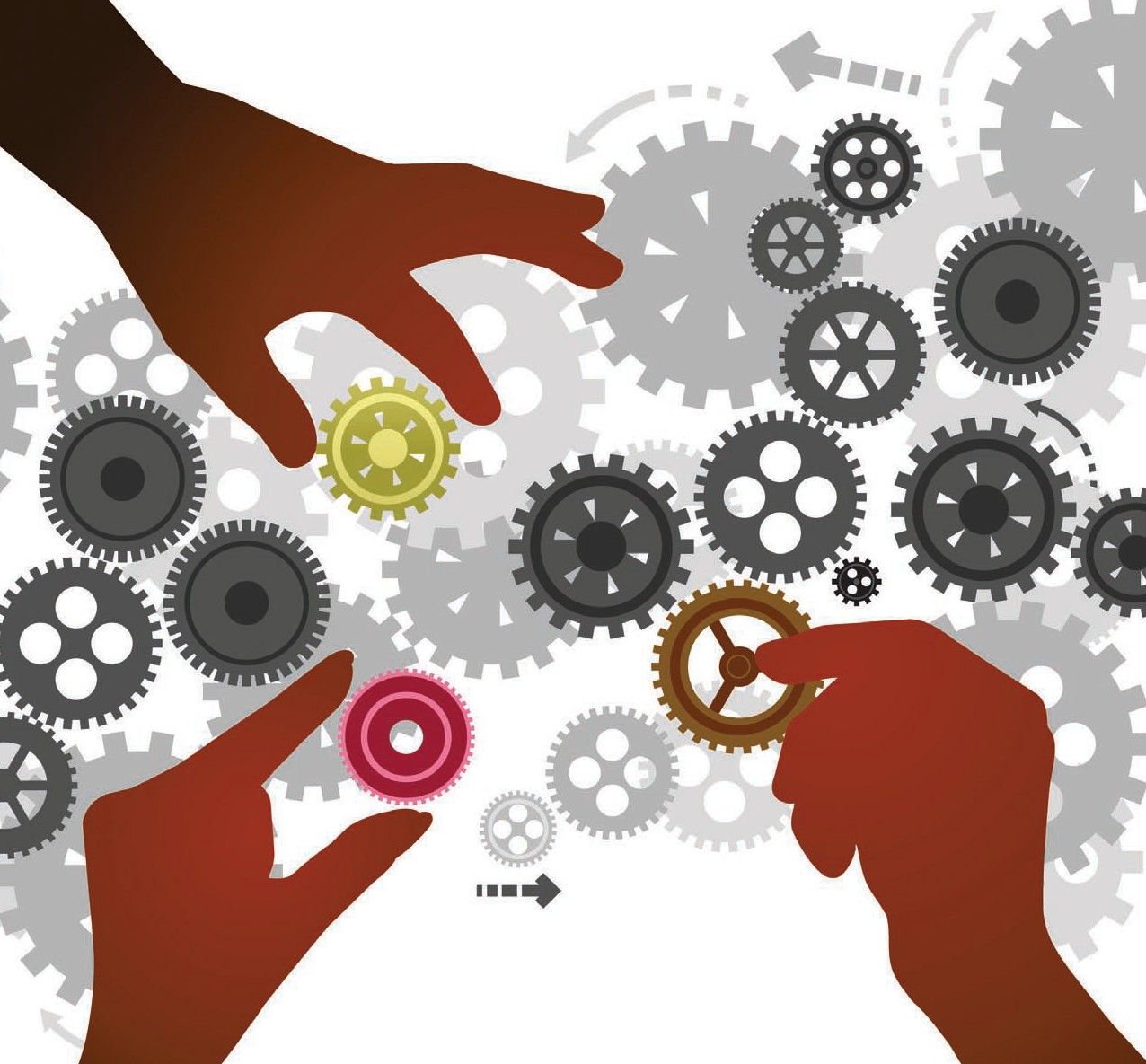 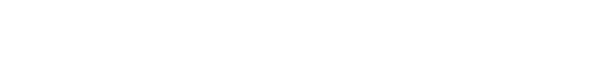 SEEKING SOLUTIONS
Maximizing American Talent by Advancing  Women  of Color in Academia  Summary of a Conference
BACKGROUND
To explore ways that U.S. universities can attract and retain women of color in Science, Technology, Engineering, and Mathematics (STEM) fields, the National Research Council held a conference in June 2012, “Seeking Solutions: Maximizing American Talent by Advancing Women of Color”, with support from the National Science Foundation’s ADVANCE Program (Grant No. 1049637).

A summary of the conference was published in 2013. This Overview highlights some presentations and data from that summary report. 

The views expressed are those of individual conference participants and do not necessarily represent the views of all conference participants, the planning committee, the National Research Council, or the sponsor who provided support for the project.
Taken from Seeking Solutions: Maximizing American Talent by Advancing Women of Color in Academia. Summary of a Conference. National Academies Press, 2013.
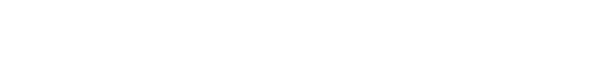 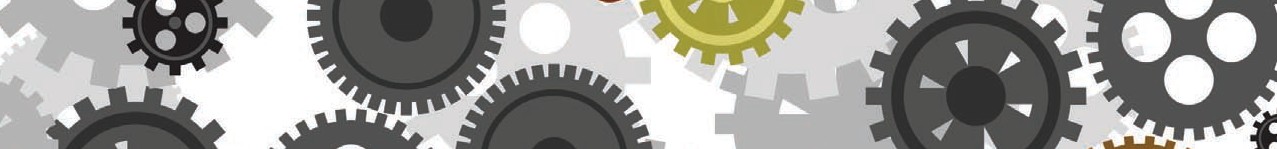 [Speaker Notes: The scientific and technological strength of the United States on the global stage is at a critical juncture. 

U.S. research and educational institutions and industries have encountered difficulties in attracting and retaining individuals in science, technology, engineering, and mathematics – the STEM disciplines. 

The United States needs “all hands on deck” and must attract and retain its top talent in these fields.

Demographic shifts underway mean that the pool of talent from which the nation draws is becoming more and more diverse, with present-day “minorities” projected to be in the majority by 2050.]
Introduction
The scientific and technological strength of the United States on the global stage is at a critical juncture. 

U.S. research and educational institutions and industries have encountered difficulties in attracting and retaining individuals in science, technology, engineering, and mathematics – the STEM disciplines. 

The United States needs “all hands on deck” and must attract and retain its top talent in these fields.

Demographic shifts underway mean that the pool of talent from which the nation draws is becoming more and more diverse, with present-day “minorities” projected to be in the majority by 2050.
Taken from Seeking Solutions: Maximizing American Talent by Advancing Women of Color in Academia. Summary of a Conference. National Academies Press, 2013.
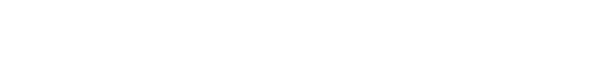 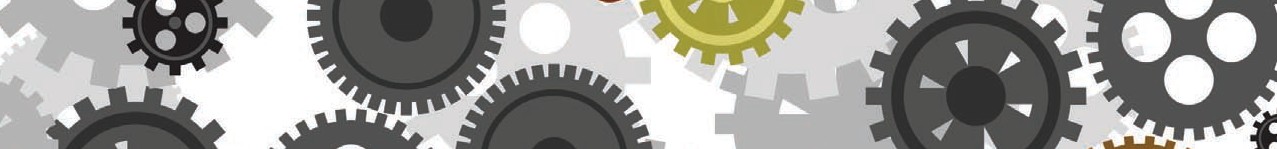 CAREER PATHWAYS OF WOMEN OF COLORDONNA GINTHER AND SHULAMIT KAHN
A presentation by Donna Ginther from University of Kansas, and Shulamit Kahn from Boston University analyzed data to identify the representation of women of color at key points along the educational and career pathways in STEM fields. 

Overall, Ginther and Kahn found
Women of color are less likely than white women to
Graduate from college
Obtain a PhD in science and engineering
Obtain a tenure-track job in a non-minority-serving institution

Women of color are more likely than white women to
Be employed in a non-tenure-track position
Be employed at a minority-serving institution
Taken from Seeking Solutions: Maximizing American Talent by Advancing Women of Color in Academia. Summary of a Conference. National Academies Press, 2013.
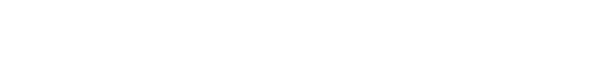 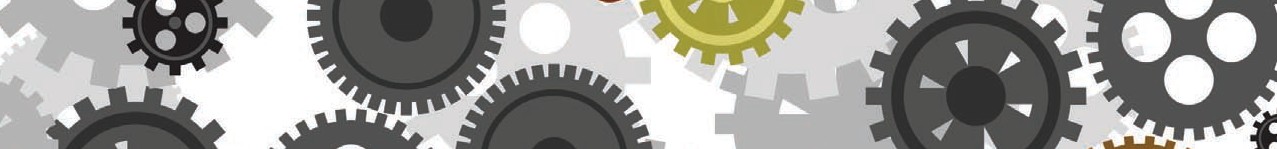 [Speaker Notes: Women of color start college at rates similar to their high school graduation rate; however, they do not continue on to  graduate from college at the same rate. 
Far fewer women of color continue on to get their Ph.D. in science or engineering—6.8 percent, versus 18.6 percent for white women.]
Figure: Percentage of US citizens ages 24-25 who are women of color (WOC) out of: 1) the total population of 24-25 year-old citizens, 2) the high school graduates among 24-25 year-old citizens, and 3) the college graduates among 24-25 year-old citizens.
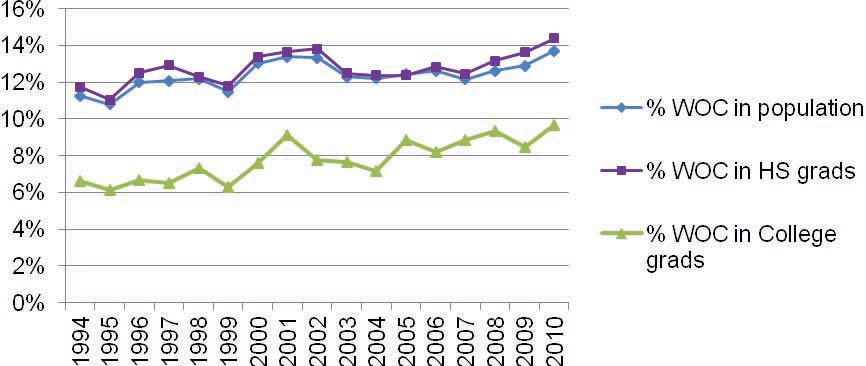 Source: Ginther and Kahn presentation, based on 1994–2010 Outgoing Rotations of the Current Population Survey.
Taken from Seeking Solutions: Maximizing American Talent by Advancing Women of Color in Academia. Summary of a Conference. National Academies Press, 2013.
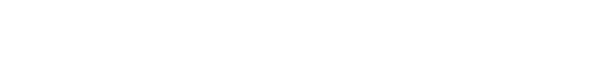 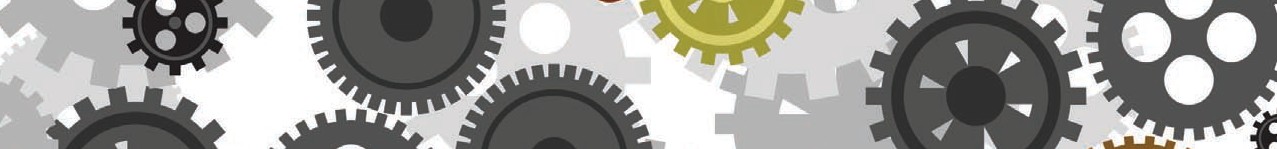 [Speaker Notes: To attract and retain more women of color in academic STEM fields, it is important for institutions to understand the points along educational and career pathways where these women are currently being lost. According to Ginther and Kahn:
40 percent of women leave the education pathway between high school graduation and a bachelor’s degree.
19 percent of women of color who graduated from college majored in science or engineering, compared with 21.9 percent of white women.]
WORK-LIFE BALANCE AND SOURCES OF STRESSSYLVIA HURTADO
Sylvia Hurtado, director of the Higher Education Research Institute (HERI) at the University of California, Los Angeles, shared the results of her research on how the experiences of women of color faculty in STEM compare with those of other groups, based on HERI’s national faculty survey data. 
 
SOURCES OF STRESS (reported most frequently by women of color):
 
Lack of personal time (86.4 percent)
Self-imposed high expectations (82.4 percent)
Managing household duties (79.0 percent)
Working with underprepared students (69.9 percent)
Institutional budget cuts  (66.0 percent)
Personal finances (65.8 percent)
Research or publishing demands (61.8 percent)
Taken from Seeking Solutions: Maximizing American Talent by Advancing Women of Color in Academia. Summary of a Conference. National Academies Press, 2013.
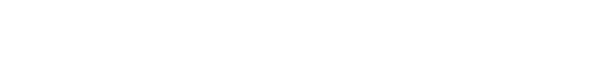 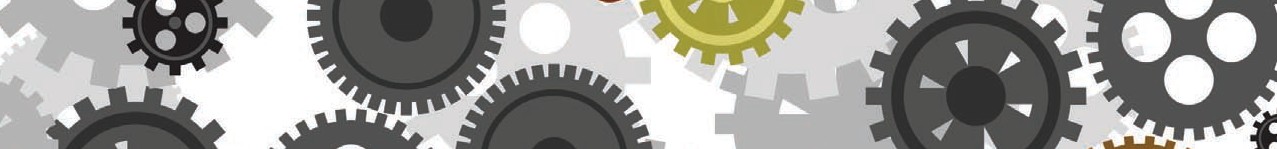 [Speaker Notes: Data from HERI’s national faculty survey represent 11,039 STEM faculty, including 272 women of color, at 673 four-year colleges and universities.]
Table: Proportion of STEM Faculty by Race/Ethnicity, Gender, and Academic Rank (n=11,039), by Percent
Note: The categories for Latino, Native American, and African American have been collapsed into the category “underrepresented minority” (URM). 
Source: Hurtado presentation, based on sample from the HERI Faculty Survey.
Taken from Seeking Solutions: Maximizing American Talent by Advancing Women of Color in Academia. Summary of a Conference. National Academies Press, 2013.
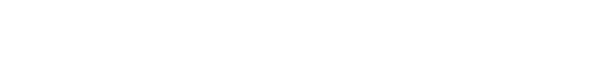 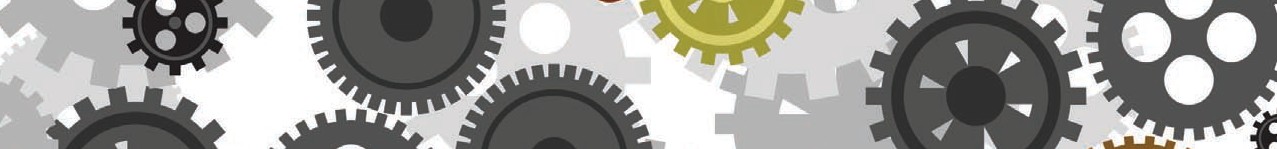 [Speaker Notes: The Higher Education Research Institute study found that women of color are disproportionately occupying positions that have the least power and authority in an academic context. 
Data from HERI’s national faculty survey represent 11,039 STEM faculty, including 272 women of color, at 673 four-year colleges and universities.]
BIASES FACED BY WOMEN OF COLORJOAN WILLIAMS
Joan Williams, from the Center for Work-Life Law at the College of Law, University of California, Hastings, reported her work on gender bias. She also discussed her research group’s efforts to expand the literature to include the experiences of people affected by gender and racial biases simultaneously, known as the double jeopardy. Some of the biases that all women face include the following:
Taken from Seeking Solutions: Maximizing American Talent by Advancing Women of Color in Academia. Summary of a Conference. National Academies Press, 2013.
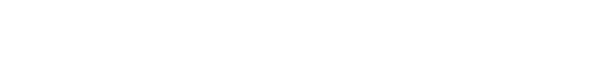 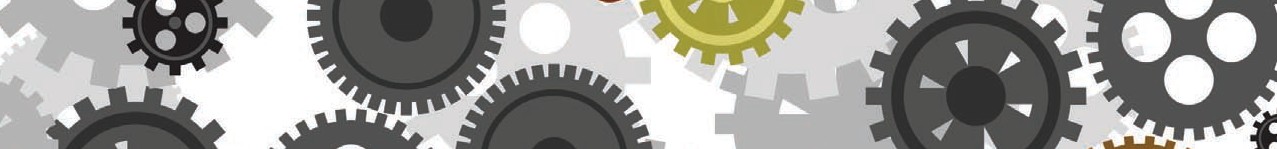 [Speaker Notes: African American women are the recipients of two sets of negative competency assumptions simultaneously, Williams said, and so their mistakes tend to be judged more harshly than those of white women or of African American men. A particular bias faced by women of color is the “prove it again” bias: African American women are expected to fail, but when they do not fail, the reason is assumed to be charity rather than merit. 
Williams’ preliminary research also seems to show that Hispanics are subject to assumptions of even lower competence than African American women and, in addition, are subject to the “immigration shadow”—the assumption that a person is a new immigrant, with the negative class and competence biases that assumption includes. 
Asian American women, in contrast, appear to experience a more complex stereotype; they tend to be viewed as either technically competent but lacking in leadership abilities, or as passive and therefore less competent.
Williams also described another form of bias—the “maternal wall,” or gender bias triggered by motherhood. This is an order of magnitude stronger than any other form of bias, she said. Motherhood provokes very strong negative assumptions about an individual’s competence and commitment.]
WRITTEN TESTIMONIES OF PROFESSIONAL SOCIETIES
The Seeking Solutions conference invited organizations to submit written testimony addressing one or more of the following topics: 

• Data on women of color within the organization or discipline by gender, race/ethnicity, educational level, and employment sector;

• Challenges or barriers to success that confront women of color in the organization at various stages in their careers from graduate student to working professional;

• Policies and/or programs implemented by the organization to enhance the participation of women of color and to advance their academic careers; and

• Lessons learned from any policy and/or program efforts and overall policy recommendations to increase the representation and career satisfaction of women of color in the discipline or organization.

A total of 25 professional societies provided written testimony for the conference on their programs and policies (available in Appendix E of the report).
Taken from Seeking Solutions: Maximizing American Talent by Advancing Women of Color in Academia. Summary of a Conference. National Academies Press, 2013.
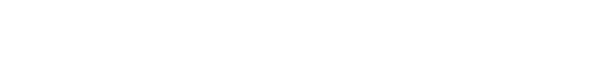 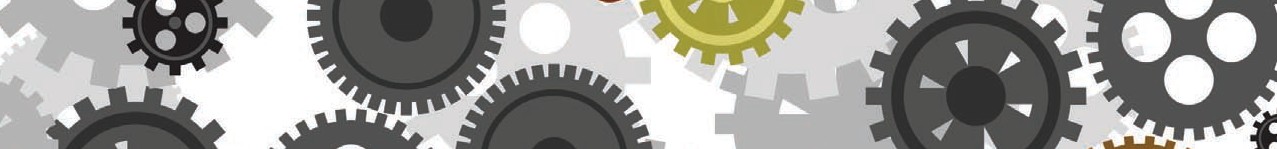 Example of Written Testimony Data Table: Percentage of gender and of racial/ethnic groups among all tenured, tenure-eligible, postdoctoral and other full time faculty in mathematics  departments of four-year colleges and universities in fall 2010.
Notes: The column “Other/Unknown”  includes the federal categories Native American/Alaskan Native and Native Hawaiian/Other Pacific Islander. 
0 means less than half of 1 percent and this may cause apparent column sum inconsistencies.
SOURCE: American Mathematical Society.
Taken from Seeking Solutions: Maximizing American Talent by Advancing Women of Color in Academia. Summary of a Conference. National Academies Press, 2013.
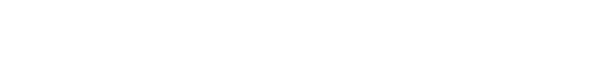 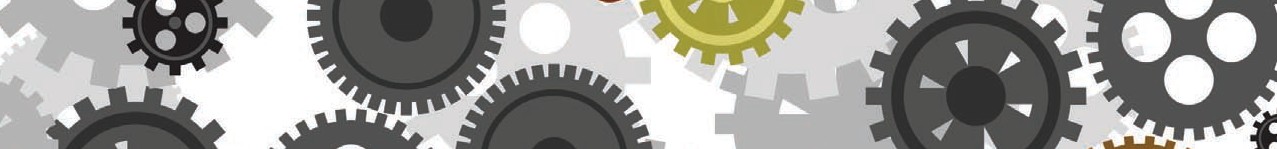 [Speaker Notes: As part of its written testimony, the American Mathematical Society provided data on the gender breakdown of mathematics faculty in various appointment categories, including information on race and ethnicity (see Appendix E-7).]
Practices of professional societies to increase participation of women of color, based on written testimonies, in order of frequency
The establishment of boards and committees (including diversity office) within its governance structure to focus on issues of women of color and address their challenges.
The creation of professional development programs (including mentoring programs).
The creation of programs and awards that support women of color by providing travel funds, scholarships, research grants, etc.
The promotion, endorsement, and conduct of surveys and studies to improve the collection and evaluation of data on women of color.
The inclusion of “diversity” in the professional societies’ mission, core value and strategies.
Programs to help improve institutional climate in academia, to initiate, or to sponsor diversity events.
The development of partnership among professional societies, with federal agencies, universities and other entities.
Engagement students in the pipeline and increase recruitment and retention.
Recognition of women of color’s achievement and accomplishments; and encouragement nominations of women of color for awards/memberships.
The integration of trainings and networking opportunities into the societies’ meetings.
The engagement of women of color in leadership positions.
Federal programs to increase recruitment and retention of women and minority workforce.
Dissemination of effective practices and successful program experiences.

Note: This list is based on information distilled from the written testimonies as described in Appendix E-1 of the report.
Taken from Seeking Solutions: Maximizing American Talent by Advancing Women of Color in Academia. Summary of a Conference. National Academies Press, 2013.
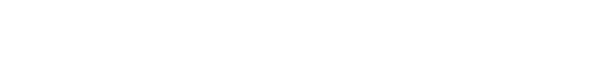 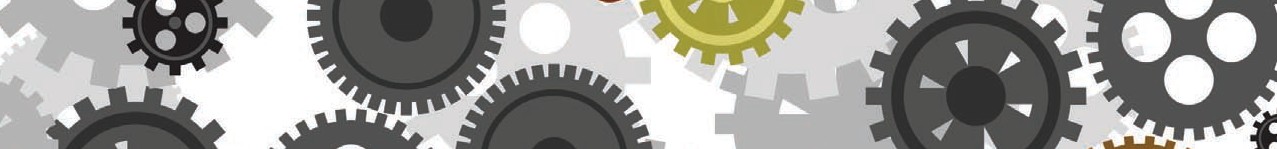 Recommendations from professional societies to increase participation of women of color, based on written testimonies, in order of frequency
To better collect and report data, and to have more funding available for research related to women of color in STEM.
To have better and more mentoring (including more resources for building the mentoring network), and to provide role models.
To build, develop and sustain a community for women of color. 
To build awareness of the issues related to recruitment, retention and advancement of women of color in STEM, and to call for attention on the issues from the entire institution. 
To focus on the pipeline and attract younger generation to major in STEM and pursue a STEM career; to facilitate the critical transitions for students and faculty (e.g., from undergraduate to graduate, from students to professionals). 
To engage more women of color in leadership positions; to improve self-empowerment; and to recognize women of color’s accomplishments and achievements. 
To develop and improve work-life balance policies in academia (e.g., flexible working hours, supplements to maternity leave).
To reward and recognize institutions or individuals that support women of color. 
To engage various stakeholders in the conversation (academia, professional societies, industry and government). 
To identify, highlight, and disseminate model programs and best practices for maximizing talent of women of color. 
To ensure the diversity component of committees, conference speakers, and prize nominations. 
To continue federal funding programs (e.g., NSF ADVANCE Program), and to gain financial support for meetings, workshops, travel, etc.
Federal agencies to establish compliance programs to conduct compliance reviews of all grantees. 

Note: This list is based on information distilled from the written testimonies as described in Appendix E-1 of the report.
Taken from Seeking Solutions: Maximizing American Talent by Advancing Women of Color in Academia. Summary of a Conference. National Academies Press, 2013.
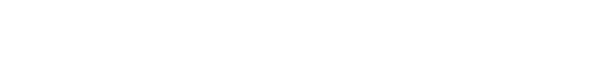 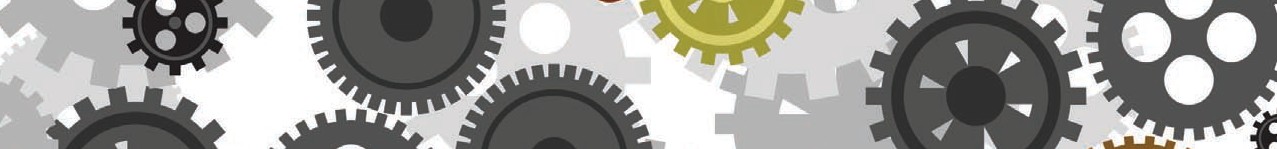 CLOSING REMARKSSHIRLEY MALCOM
Shirley Malcom, Head of the AAAS Directorate for Education and Human Resource Programs, suggested several next steps: 

There is a need for data disaggregated by race, sex, discipline, citizenship, and other traits, because we cannot change what we do not understand.

Mentors, sponsors, and coaches are critical. Today, young women of color do not have to become something they have never seen. Senior women have a responsibility to make the path visible and easier for junior scholars.

We encourage publications by encouraging publishing with others as well as building broader partnerships.

Scholars must make and nurture professional connections. Women of color must regularly attend the major conferences in their fields and expand their professional networks.

Women of color in tenure-track positions must make sure that they understand the policies and procedures that will guide their advancement in the academic community. They must ask department chairs about the requirements for moving up and taking leadership roles.

Institutions need to ensure that the selection of faculty is more equitable throughout the recruitment and advancement processes.
Taken from Seeking Solutions: Maximizing American Talent by Advancing Women of Color in Academia. Summary of a Conference. National Academies Press, 2013.
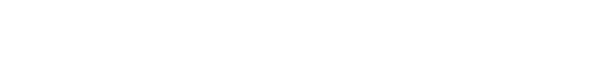 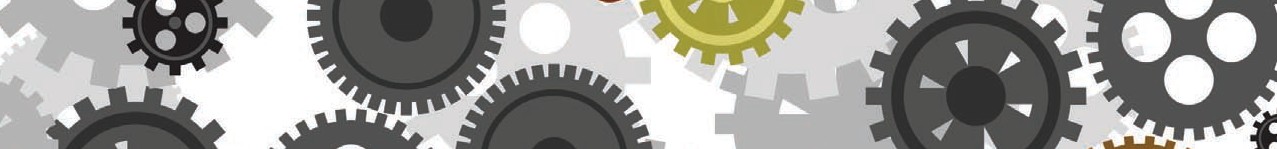 [Speaker Notes: Malcom concluded by framing the issues at hand in terms of differentism, citing research that found that some prejudices or reactions are not conscious but are the result of the brain and gut operating independently. She noted that the “universal tendency [is] to form coalitions and favor our own side.”
A key issue is how the academic community moves from differentism to seeing one another as familiar. Malcom described how women of color need to be visible and to participate. They must insist on certain kinds of behaviors—that the institutions that fund research, honor researchers, and maintain disciplines’ status behave in such a way that outstanding women of color are included and are a part of creating and sharing knowledge.
Malcom called on talented women of color to remain present and continue contributing, to bring forth a world of science and technology where differentism dissolves, members of academia see one another as familiar, and familiar and talented are one and the same.]
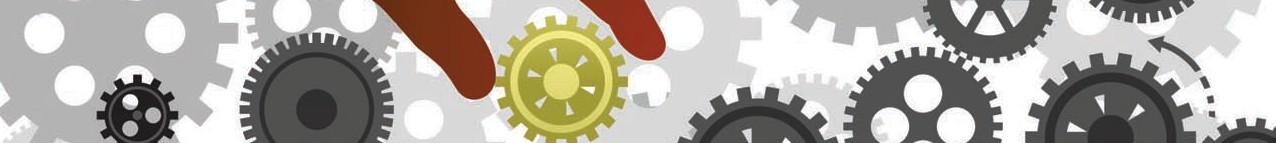 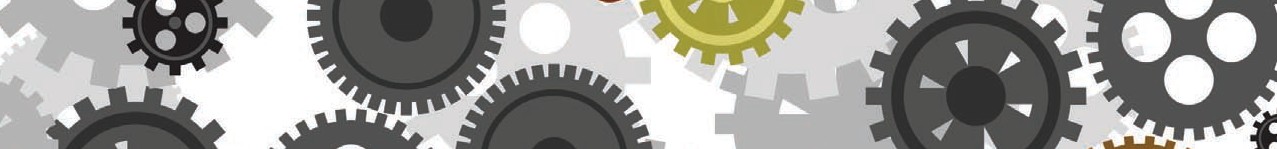 Seeking Solutions: Maximizing American Talent by Advancing Women of Color in Academia. Summary of a Conference was published in 2013. This PowerPoint highlights some presentations and data from that summary. The views expressed are those of individual conference participants and do not necessarily represent the views of all conference participants, the planning committee, the National Research Council or the sponsor who provided support to the project. To purchase the printed report or to download a free PDF of the report, please go to www.nap.edu.

For more information on the Committee on Women in Science, Engineering, and Medicine, go to: www.nationalacademies.org/pga/CWSEM.
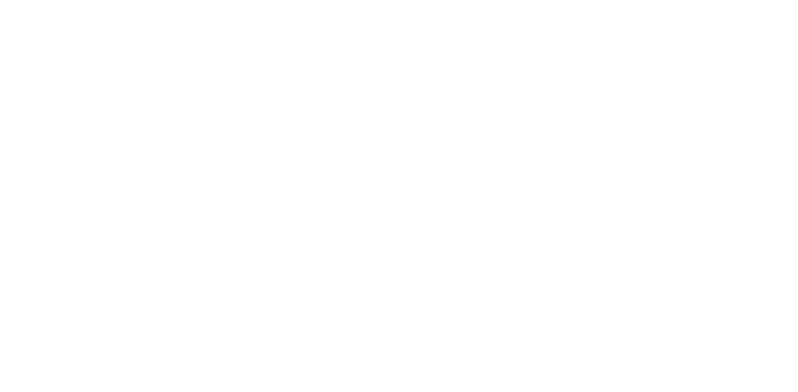